SuperMarketa – Goal Setting
Business Simulator
Ing. Viktor Vojtko, Ph.D. (2019)
S.M.A.R.T. goal features
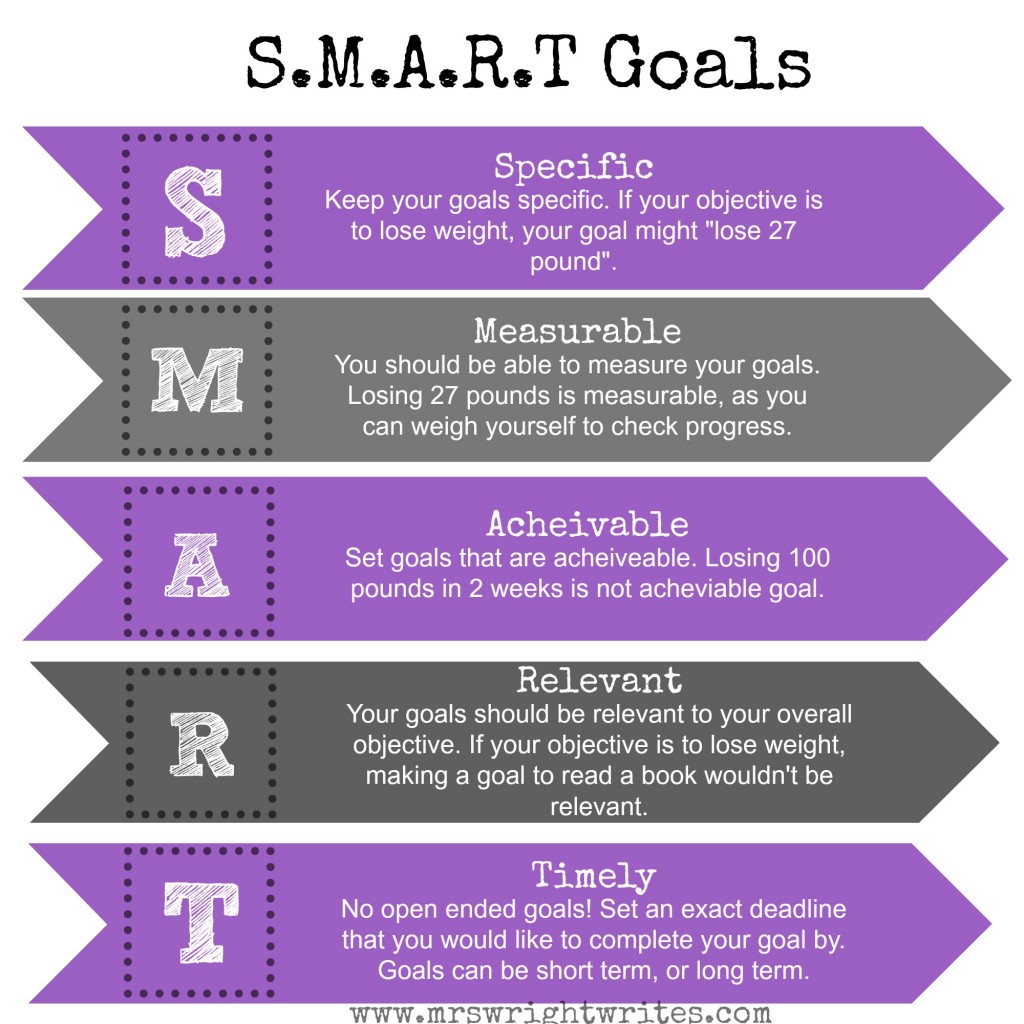 23.02.2019
2
Tato fotka od autora Neznámý autor s licencí CC BY-NC-ND
Typical goals
Expected profit
Difference between revenue and cost
What to consider:
Return on investment for owners (ie 10% - 15% p.a.) – after income tax
Necessary capital for future development and investments
Reserves to deal with risks
Expected sales (in physical units/currency)
What to consider:
Available capacity (internal, suppliers)
Demand and competition
Expected market position and market share
23.02.2019
3
Expected profit calculation
We will find out how much money have owners invested into the company (see Balance sheet, owners’ equity of CZK 15 million).
We will determine the expected rate of return on the investment - usually about 10-15% per annum. This rate of return should respect business risk, therefore it should be higher than for less risky investments, for example when depositing money in a bank. I.e. owners should earn a profit share of at least about CZK 1.5-2.25 million per year.
Since only profit after tax can be split, the minimum profit before tax on income tax of 19% must be adequately higher. In this case approximately between CZK 1.9 and 2.8 million.
At the previous point, we determined the amount of profit before tax if we only wanted to satisfy the owner and pay income tax. However, we sometimes need to generate profits also for reserves, reducing long-term debt and future investment. Therefore, it would be realistic to aim to earn at least about CZK 5-6 million in pre-tax profit per year.
23.02.2019
4
Expected sales calculation
What amount of sales is necessary to achieve the expected profit?
We have to determine margin (difference between average selling price and direct cost) and fixed cost.
To calculate the expected sales in units (tours), we can divide fixed cost + expected profit by the margin.
To calculate the expected sales in financial terms, sales in units are to be multiplied by the average selling price.
23.02.2019
5